Periodontal Tedavide Hasta & Hekim İlişkisi
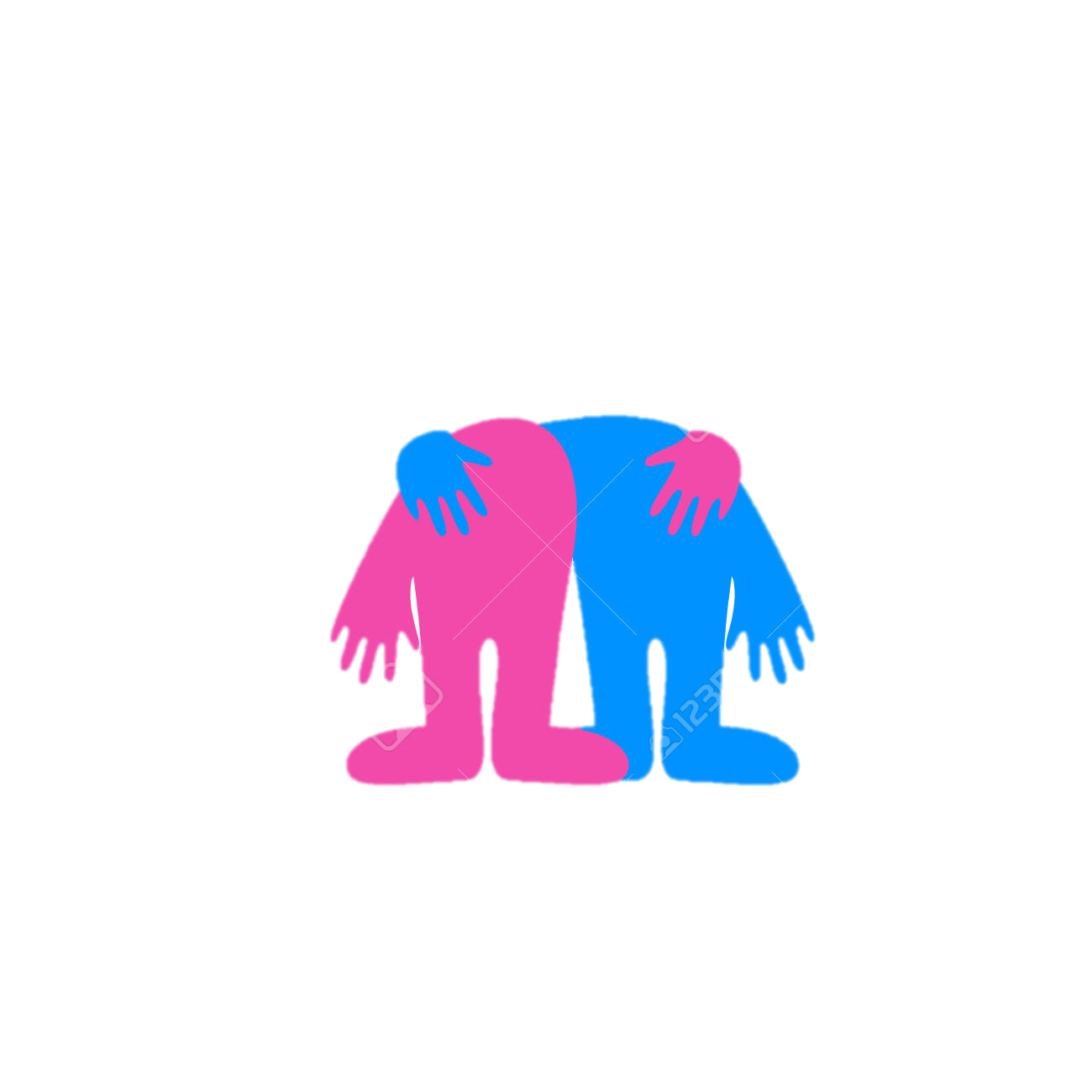 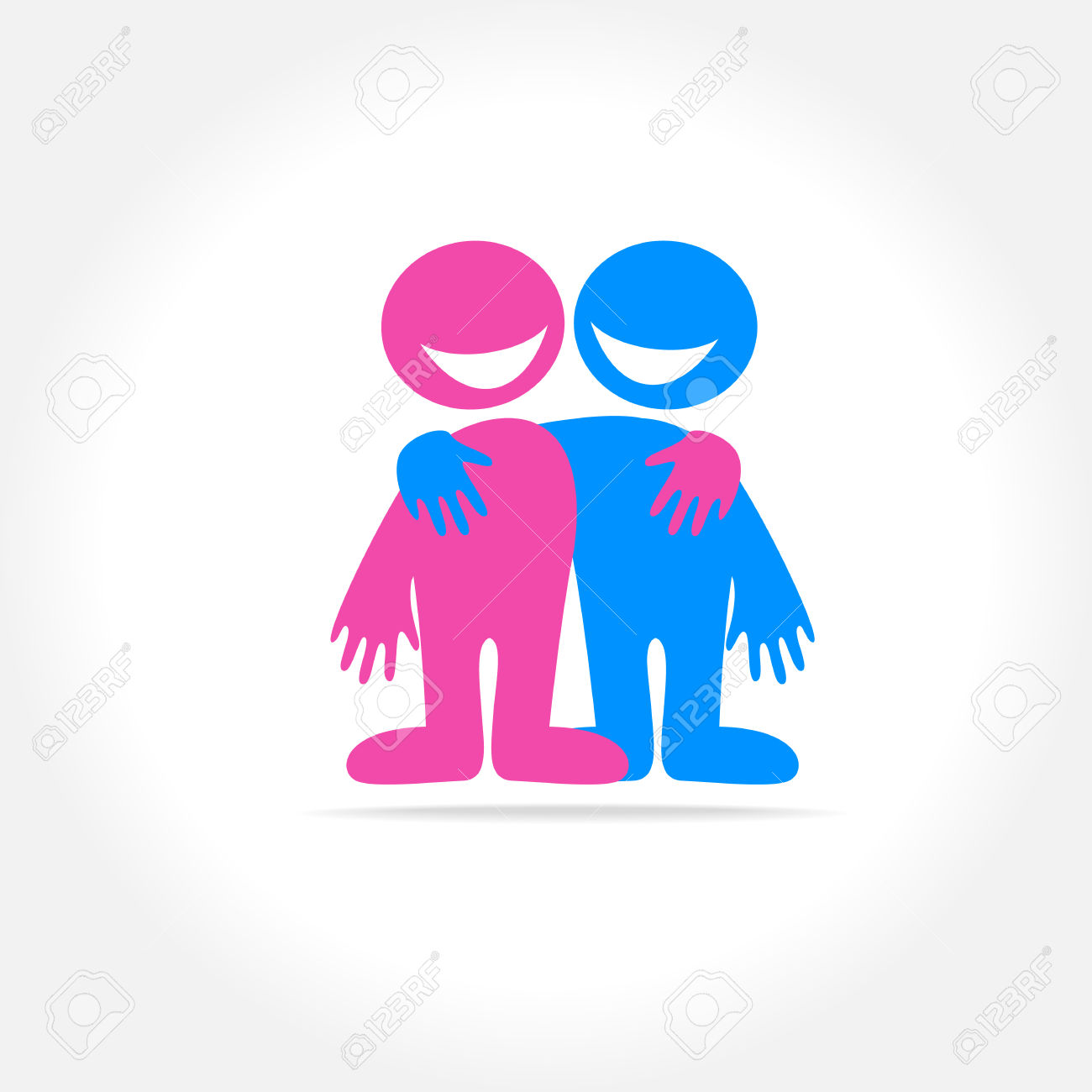 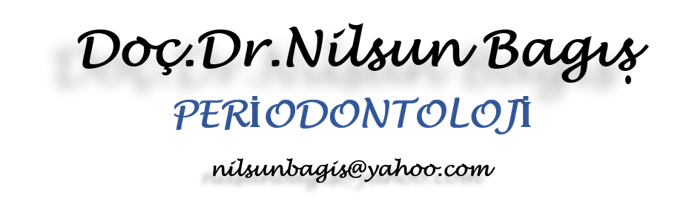 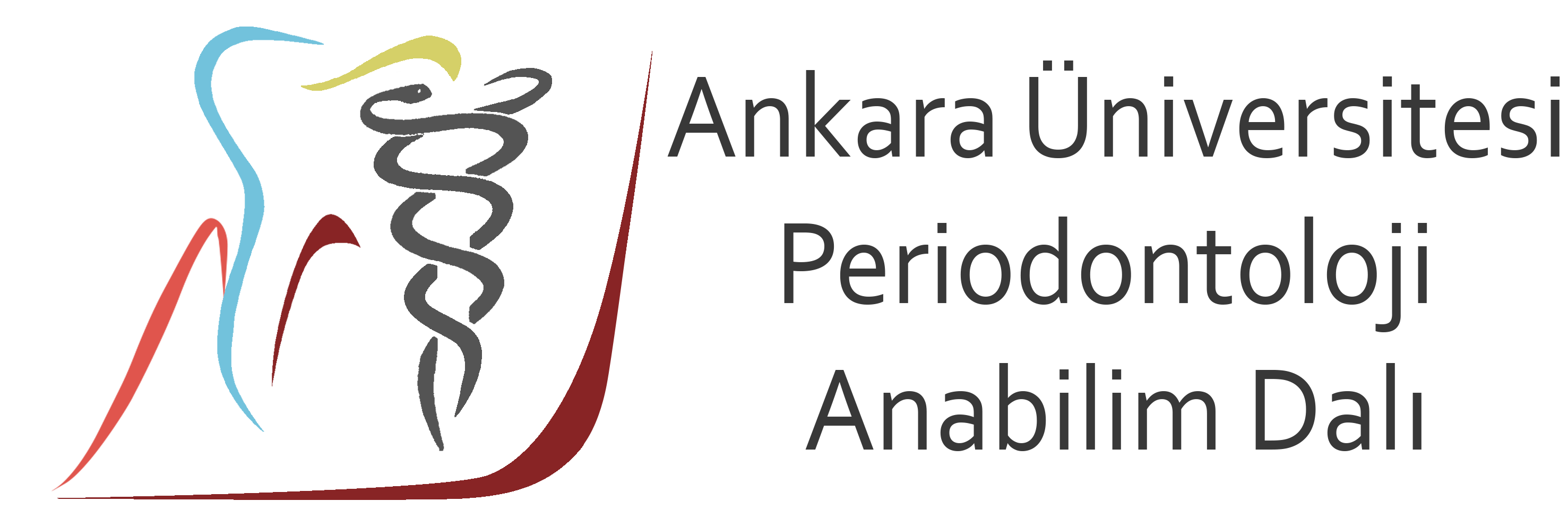 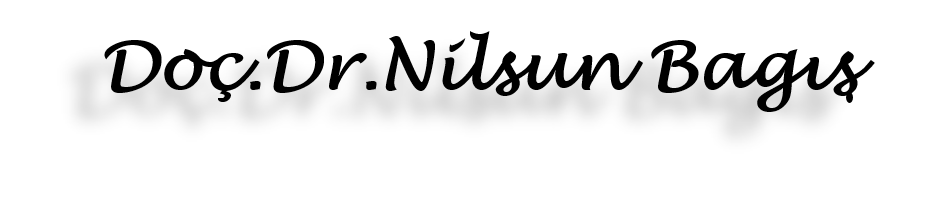 Dişhekimi Korkusu
Ağrı duyma korkusu 
Fotöyde otururken kontrolün ellerinde olmadığı hissi
Başlarına gelebilecek bilinmezlerden ürkmeleridir. 
Ağız ve diş sağlıklarının genel durumundan utanç duymak
Tedavinin maliyeti
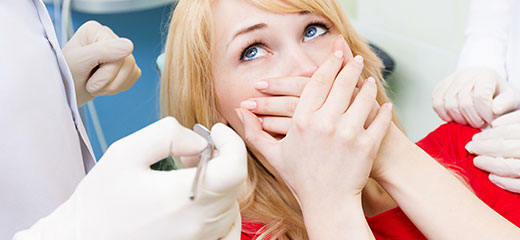 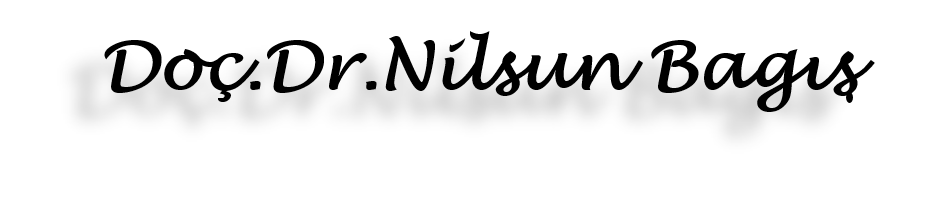 PERİODONTAL TEDAVİDE HASTA&HEKİM iLİŞKİSİ
2
Korku öğrenilmiş bir davranıştır

Korkuya neden olan; 
daha önce yaşanmış hoş olmayan deneyimler veya kulaktan dolma bilgilerdir.

Bu nedenle unutulabilir de.
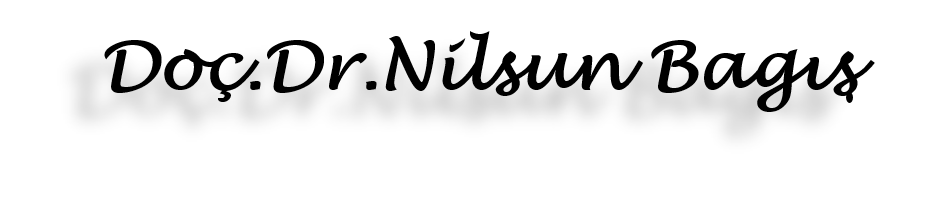 PERİODONTAL TEDAVİDE HASTA&HEKİM iLİŞKİSİ
3
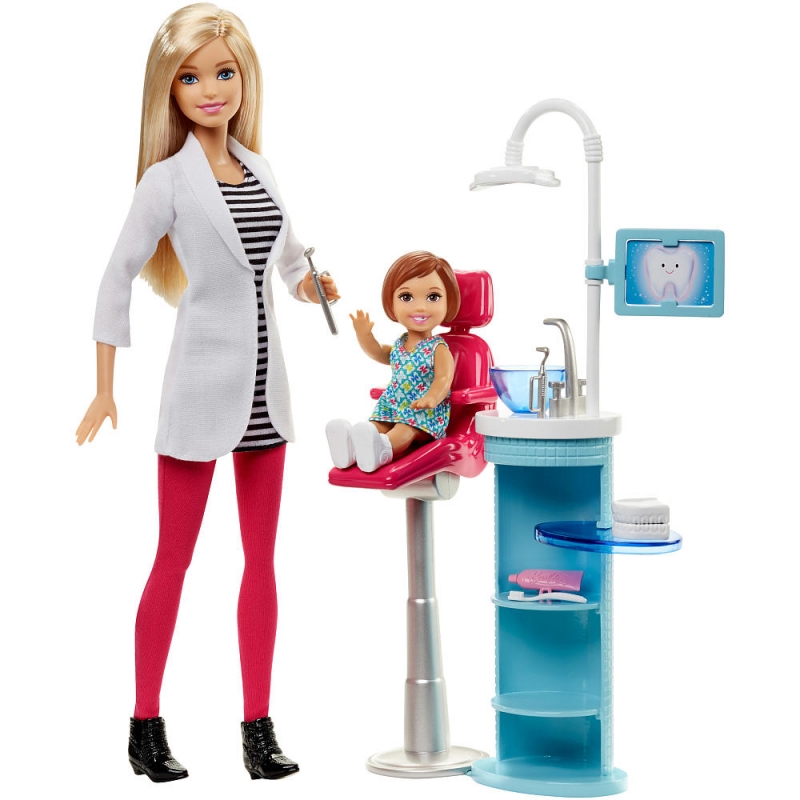 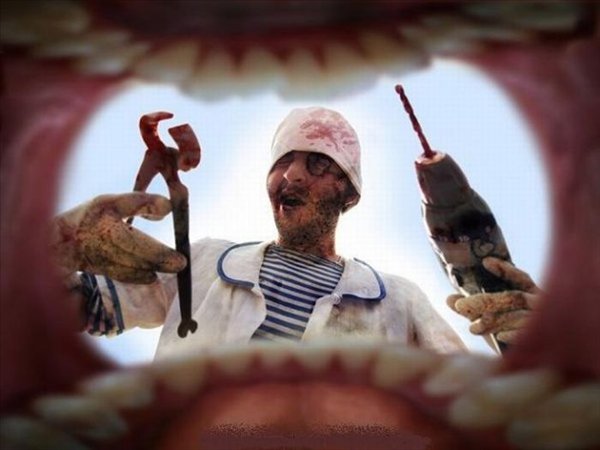 BENİM HİSSETTİĞİM				HASTALARIN GÖRDÜĞÜ
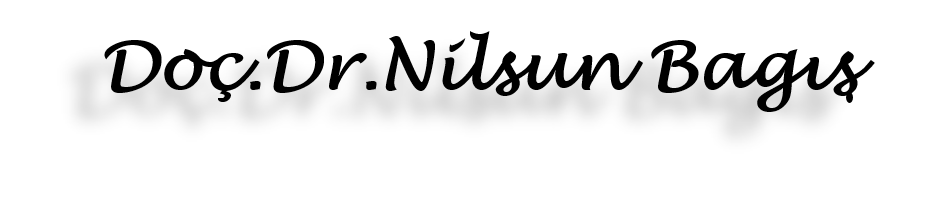 PERİODONTAL TEDAVİDE HASTA&HEKİM iLİŞKİSİ
4
Hasta&Hekim Karşılaşması
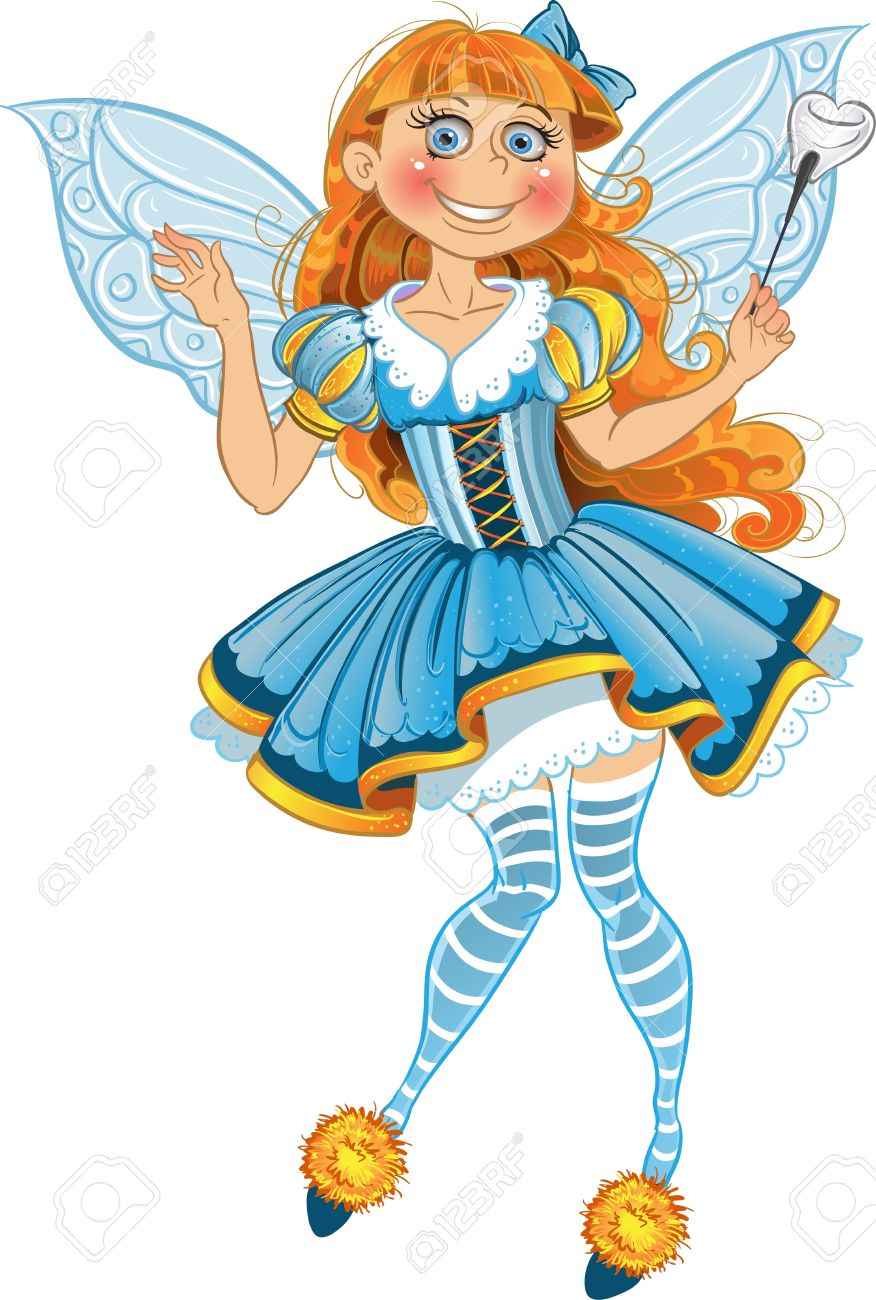 Hekime Güven Duygusu
Hekimin İmajı ve Atmosfer
Hasta Psikolojisine Yaklaşımı
Hastanın Gereksinimlerinin Belirlenmesi ve Hastaya uygun Şekilde Modifiye Edilmesi
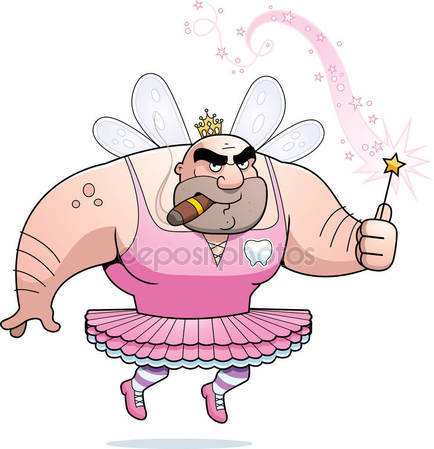 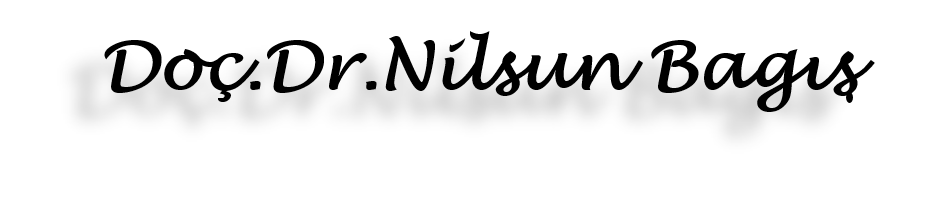 PERİODONTAL TEDAVİDE HASTA&HEKİM iLİŞKİSİ
5
Hastanın hekime güvenip doğru kişi olduğunu kabullenmesi için
Tedavinin tüm aşamalarında hastanın karşılaşacağı durumlar anlatılmış olmalıdır
Olası komplikasyonlar konusunda bilgi verilmelidir
Yaklaşık tedavi süresini baştan konuşulmalıdır
Tedavi tamamlanana kadar yeme içme alışkanlıkları da dahil hastanın genel yaşam tarzının ne şekilde etkileneceğinin hasta tarafından bilinmesi gerekir
Maliyet belirlenmelidir
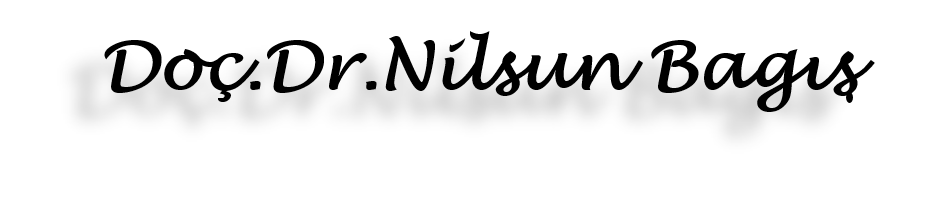 PERİODONTAL TEDAVİDE HASTA&HEKİM iLİŞKİSİ
6
Hekim de Hastaya Güvenmelidir!!!
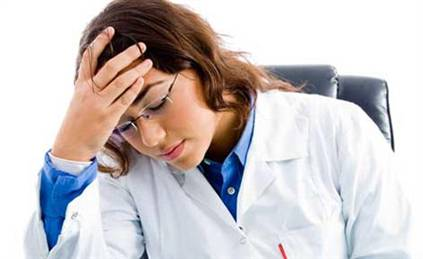 «Hastanın hekim seçme özgürlüğü olduğu gibi, hekimin de tedaviyi sonlandırma hakkı olduğu belirtilmelidir»
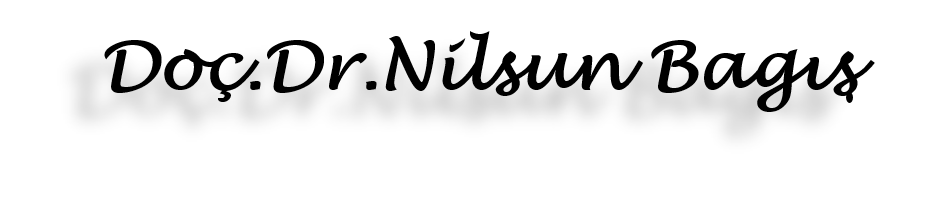 PERİODONTAL TEDAVİDE HASTA&HEKİM iLİŞKİSİ
7
Başarılı Tedavi;
Tedaviyi  uygulayan  hekim ya da ekip ile hastanın birlikte çaba göstermesini gerektirir.
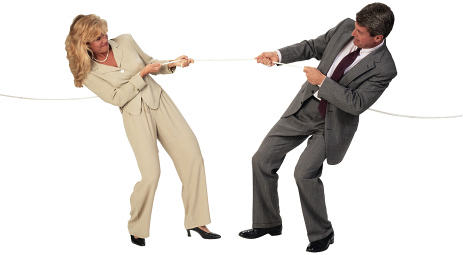 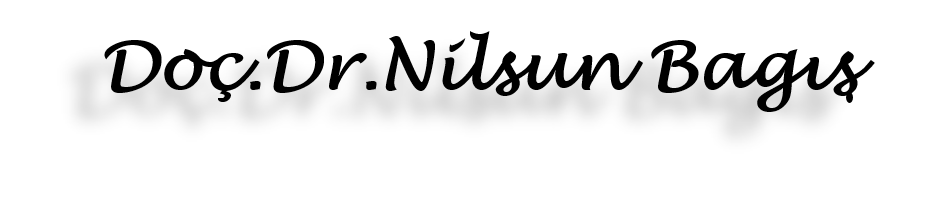 PERİODONTAL TEDAVİDE HASTA&HEKİM iLİŞKİSİ
8
Hekim de Hastaya Güvenmelidir!!!
Hastanın tedaviye ikna edilmesi
Hastanın uyumlu ve sabırlı olması
Hastanın alışılmışa oranla daha uzun sürecek bir tedavi protokolünü kabullenmesi
Bir miktar fiziksel ve duygusal rahatsızlığı tolere edebilecek yapıda olması
Önemli bir maddi kaynağı bu tedavi için ayırmış olması
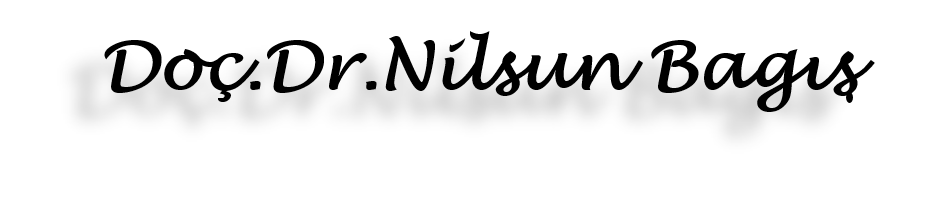 PERİODONTAL TEDAVİDE HASTA&HEKİM iLİŞKİSİ
9
Hekimin hastasını ikna edebilmesi ve  beklentilerini yerine getirebilmesi için
Hastanın olası tedavi alternatiflerinden ne derece haberdar olduğunu bilmesi
Doğabilecek sonuçları hastasına açıkça anlatması
Hastasının gerçek şikayetini bilmesi
Hastasının gerçek isteğinin ne olduğunu bilmesi
İmplant tedavisinden ya da periodontal tedaviden beklentisinin ne olduğunu bilmesi gerekir.
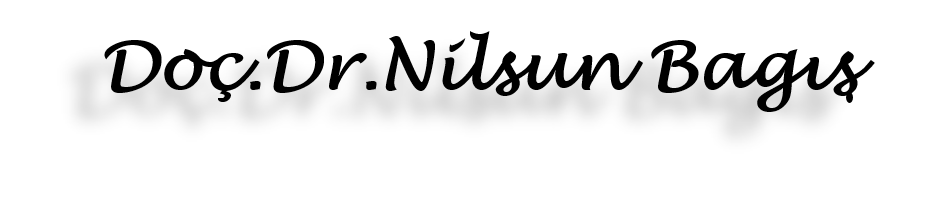 PERİODONTAL TEDAVİDE HASTA&HEKİM iLİŞKİSİ
10
İlk Seans:
Mümkün olduğunca tanışmaya, bilgilendirmeye ve hastanın potansiyelini belirlemeye yönelik olmalıdır
Medikal Hikaye
Dental Hikaye
Şikayetin Belirlenmesi
Hasta Beklentisi
Basit Dental Girişimler
Hastaya Görev Verilmesi (OH Eğitimi)
Hastadan ONAM ALINMASI
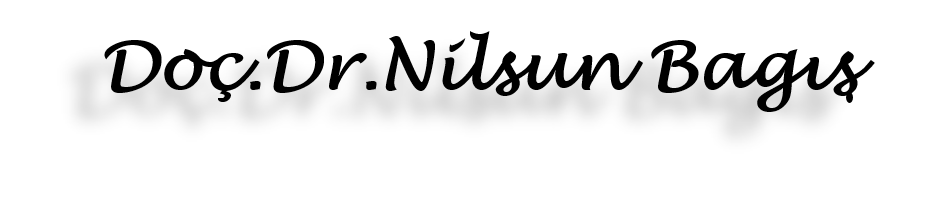 PERİODONTAL TEDAVİDE HASTA&HEKİM iLİŞKİSİ
11
Hasta Ne İster?
FONKSİYON
ESTETİK
PSİKOLOJİK TATMİN
DÜŞÜK MALİYET
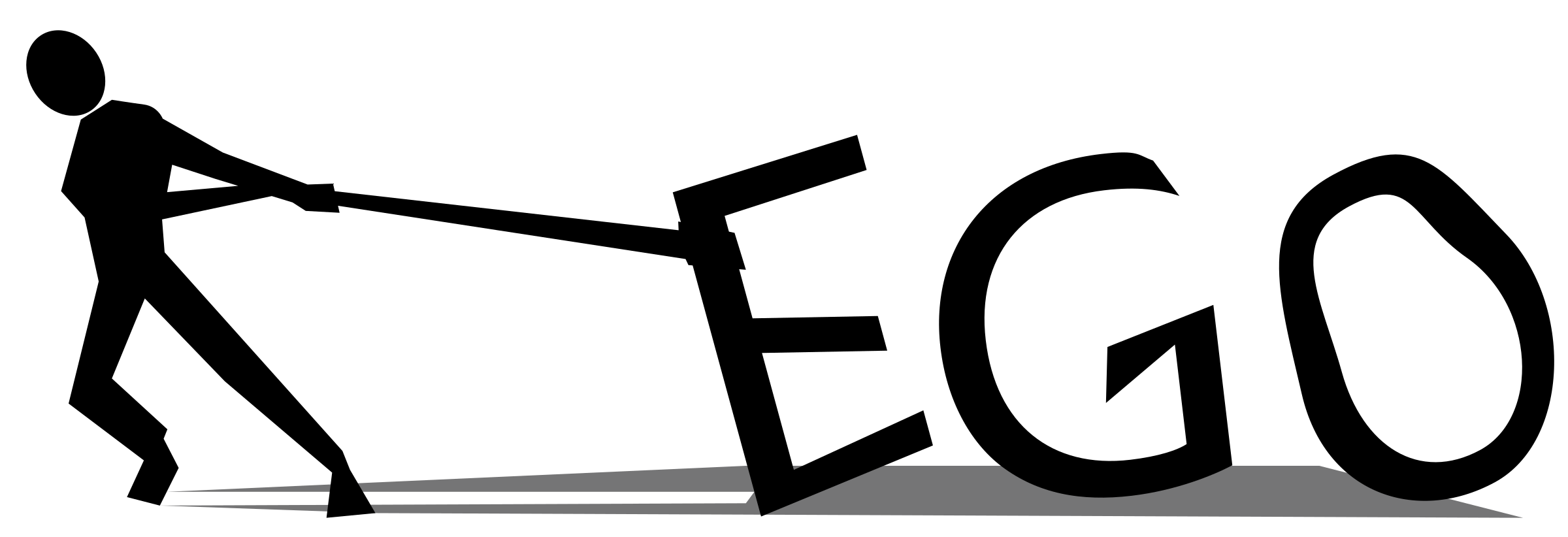 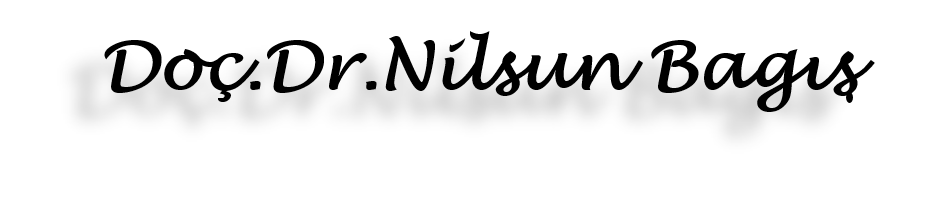 PERİODONTAL TEDAVİDE HASTA&HEKİM iLİŞKİSİ
12
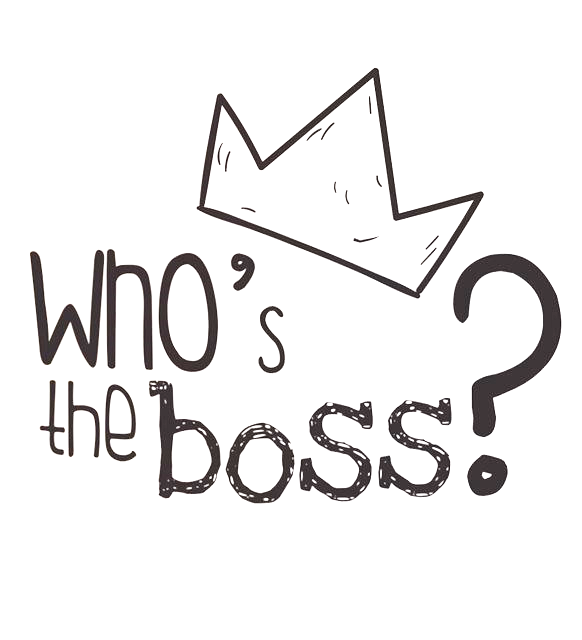 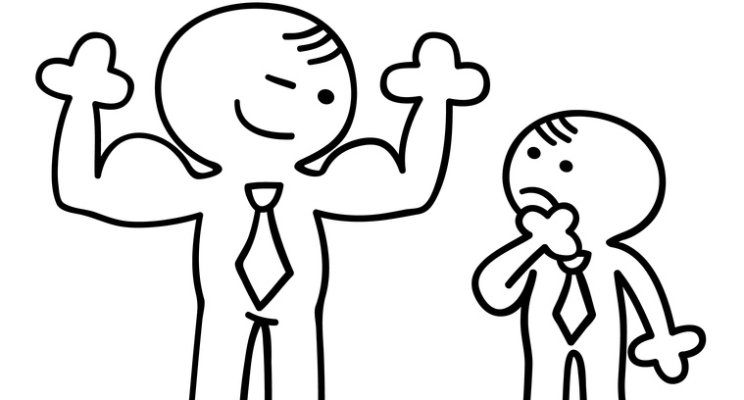 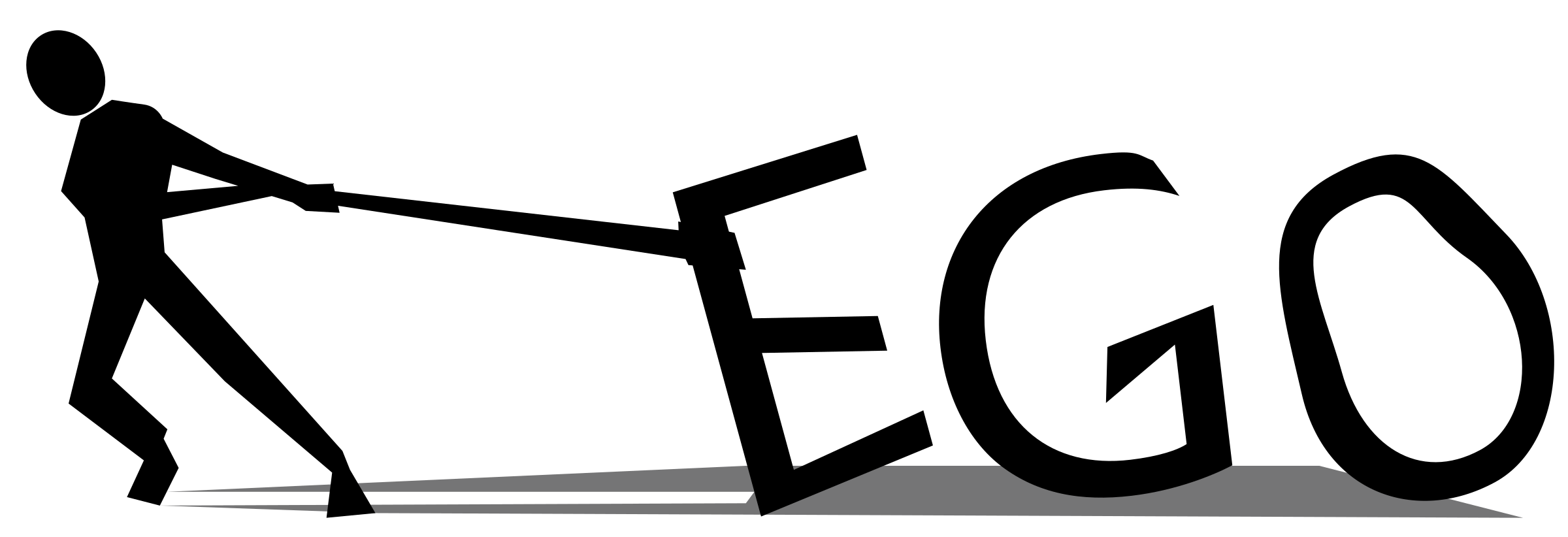 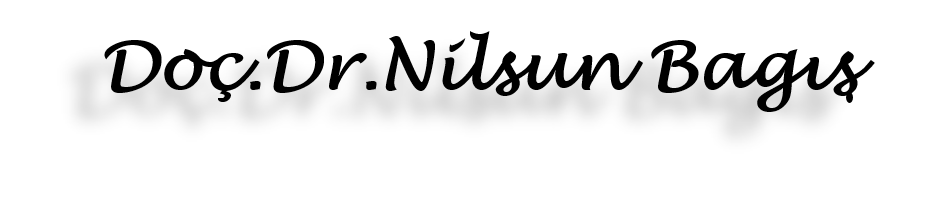 PERİODONTAL TEDAVİDE HASTA&HEKİM iLİŞKİSİ
13
Korkan hastaları rahatlatan hekim tavırları nelerdir ?
Yapılacak işlemlerin önceden hastaya anlatılması
İşlemler sırasında detaylı bilgi vermek
Tedavi sırasında hastanın sakin olmasını telkin etmek
Ağrı olabilecek işlemler sırasında hastayı uyarmak
Hastanın güven duymasını sağlayacak mesajlar vermek
Hastaya istediği zaman işlemi durdurabileceğini söylemek
Anlayışlı ve sevecen yaklaşmak
Hastanın dikkatini dağıtmak
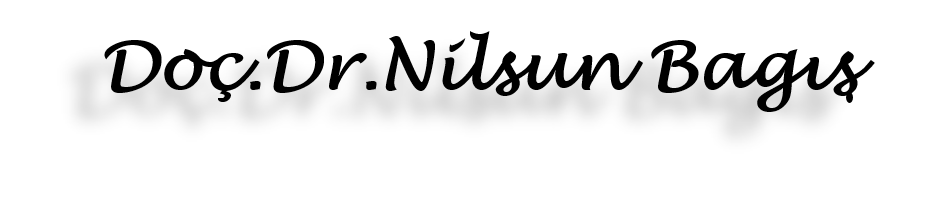 PERİODONTAL TEDAVİDE HASTA&HEKİM iLİŞKİSİ
14
Korkan hastaları rahatlatan hekim tavırları nelerdir ?
Durumun elverdiği ölçüde uzmanlık alanınız içinde kalarak bunu hastaya da belirtmeniz
Hastayı ve ailesini yapılacak tedavi ve sonuçları ile ilgili olarak aydınlatmak
Hasta sorularını yanıtlamak
Daha önceden implant/periodontal tedavi görmüş hastalar ile tanıştırmak 
Olumlu ve abartısız bir ses tonu ile komplikasyonlar hakkında hastaya bilgi vermek
Tedavi ile ilgili her türlü sıkıntıda hekime ulaşabileceğini hissettirmek
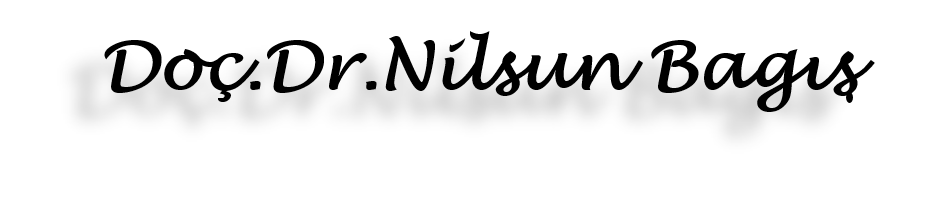 PERİODONTAL TEDAVİDE HASTA&HEKİM iLİŞKİSİ
15
İLETİŞİM
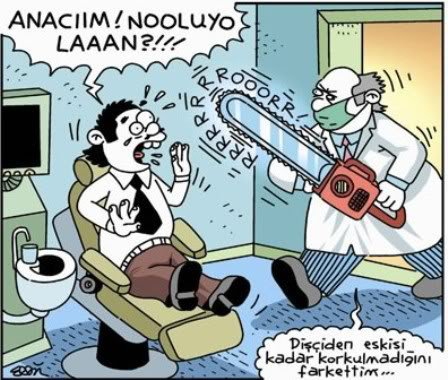 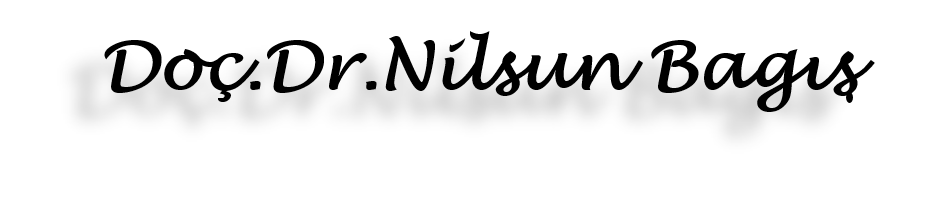 PERİODONTAL TEDAVİDE HASTA&HEKİM iLİŞKİSİ
16
İnsanlar karşısındakine 
güven duydukları zaman 
O’nu dinler ve uyumlu davranırlar
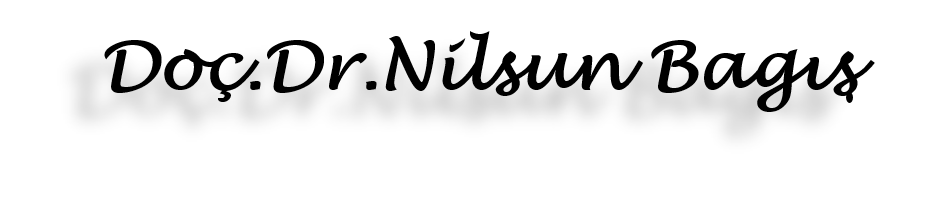 PERİODONTAL TEDAVİDE HASTA&HEKİM iLİŞKİSİ
17
Hastaların implant ya da periodontal cerrahiye  psikolojik hazırlığı nasıl yapılır ?
Hastalar iki gruba ayrılır
Yapılacak işleme odaklı hastalar   
      bilgi almaya meraklı ve her işlemi sorgulayan hastalar

Yapılacak işleme odaklı olmayan hastalar   
     yapılacakları bilmek istemeyenler
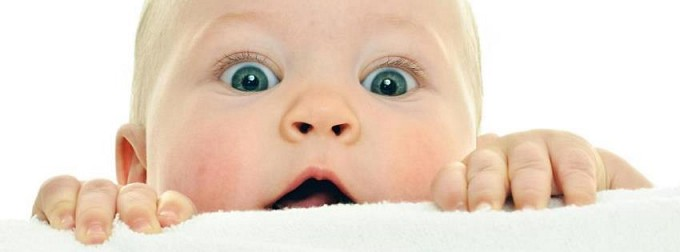 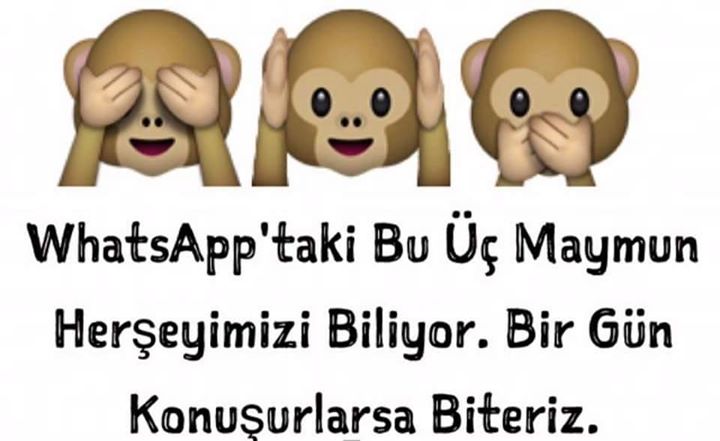 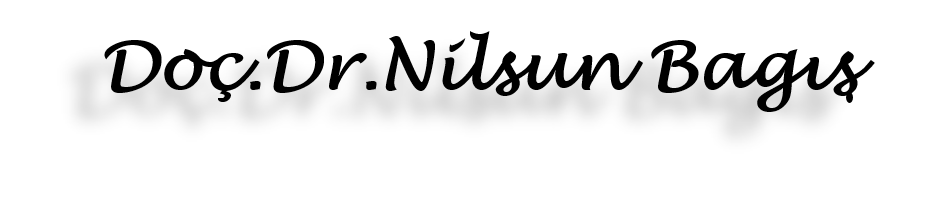 PERİODONTAL TEDAVİDE HASTA&HEKİM iLİŞKİSİ
18
İşleme odaklı hastaları cerrahi sırasında psikolojik olarak rahatlatmak için
Aletleri tanıtmak, duyulan ses ve basınç hissini tanımlamak ve yapılacak işlemi detaylandırmak gerekir
Bu tanımlamalar sırasında uygun kelimeler seçilmeli korku çağrıştıracak mesleki terimlerden kaçınılmalıdır.
Kullanılan ileriye dönük cümlelerle ‘şimdi bitiyor, birazdan şöyle hissedeceksiniz gibi mesajlar iletilmelidir.
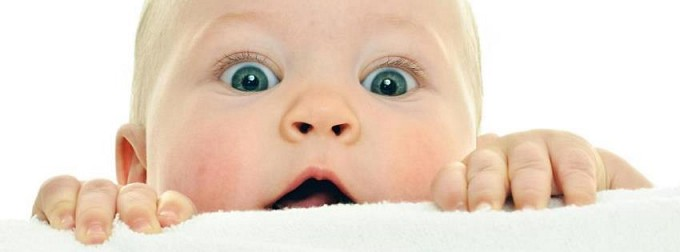 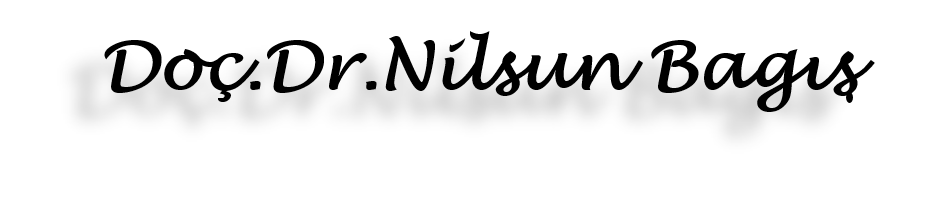 PERİODONTAL TEDAVİDE HASTA&HEKİM iLİŞKİSİ
19
İşleme odaklı olmayan hastaları cerrahi sırasında psikolojik olarak rahatlatmak için
Kendini rahat bırakması telkin edilmeli
Birazdan tüm işlemin biteceği ve daha sonra rahat edeceğini düşünmesi istenmeli
Kendisini rahat olabilecegi deniz kenarı, açık hava gibi bir coğrafyada hissetmesini istemek
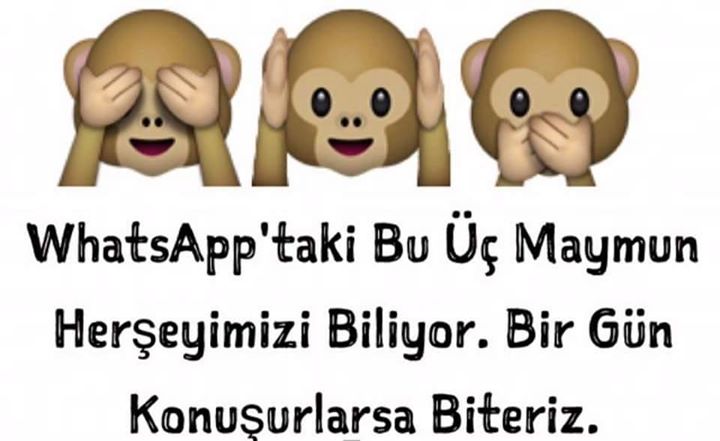 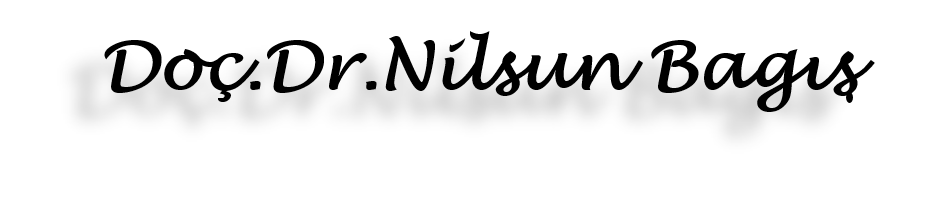 PERİODONTAL TEDAVİDE HASTA&HEKİM iLİŞKİSİ
20
Cerrahi sırasında hastaları psikolojik rahatlığa kavuşturmak için
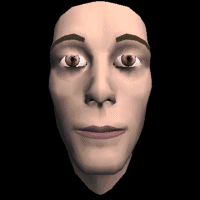 Hastaya aktif rol verilmeli
Dinlenme ihtiyacında mola verilmeli
Mimik, hal ve davranışları yakından takip edilerek sıkıntıları ortadan kaldırılmalıdır.
İnsan, aynı anda hem fiziksel olarak gevşemiş hem de beyinsel olarak gergin olamaz. Beynimiz bu iki emri aynı anda işleyemez. 
Gergin hastaların dikkatini dağıtmazsak, gevşemeleri mümkün olmayacaktır.
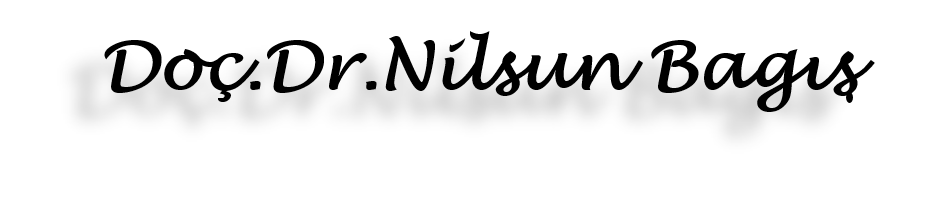 PERİODONTAL TEDAVİDE HASTA&HEKİM iLİŞKİSİ
21
Hastalar tedavinin tüm riskleri hakkında bilgilendirilmeli midir !!!?
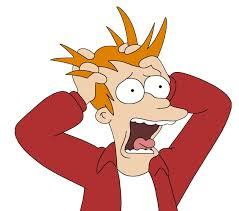 İmplant  ya da periodontal tedaviler sırasında ortaya çıkabilecek riskler az ancak olasılıklar dahilindedir. 
Bu nedenle hem dürüst olmak hem de güven uyandırmak adına tüm riskler hastaya anlatılmalı ancak çok detay verilmemelidir. 
		Hasta paniklememelidir.
Uygun bir ses tonu ile heyecan uyandırmayacak bir tarz kullanılmalıdır. Hekimin vücut dili önemlidir.
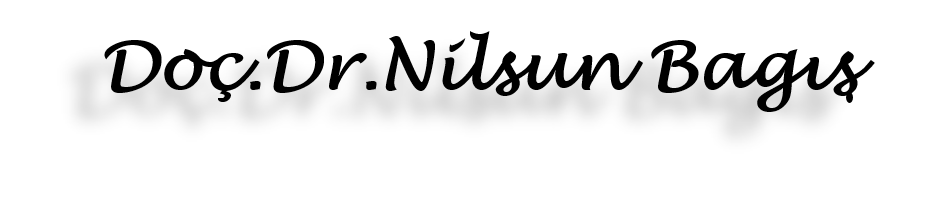 PERİODONTAL TEDAVİDE HASTA&HEKİM iLİŞKİSİ
22
Hastalar tedavinin tüm riskleri hakkında bilgilendirilmeli midir !!!?
HASTA NEYİ NE KADAR BİLİYOR?
Hastaya tedavi hakkında ne derece  bilgi sahibi olduğunu sorarak veri elde etmek

ÇÖZÜMÜ VAR MI?
Ortaya çıkma olasılığının az olduğunu vurgulayarak olası riskleri saymak ve bunların ortaya çıkması durumunda ne şekilde düzeltilebileceğini anlatmak
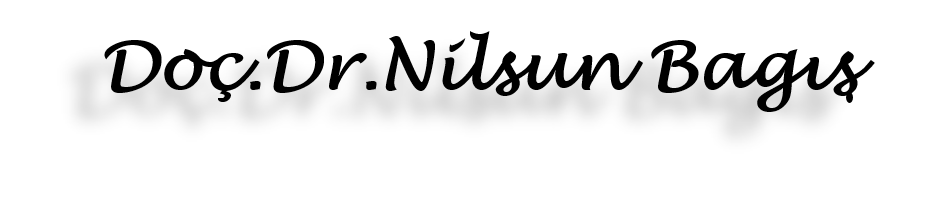 PERİODONTAL TEDAVİDE HASTA&HEKİM iLİŞKİSİ
23
İmplant tedavisinin ya da periodontal cerrahi tedavilerin kontrendike olduğu psikolojik durumlar nelerdir ?
Dental tedavinin süreceği zaman diliminde psikiyatrik bir hastalıktan yakınanlar, bunun tedavisi için ağır narkotik ilaçlar alanlar ve kendi başlarına karar vermekte zorlanan kişiler
Şizofren, manik depresif, kişilik bölünmesi gibi rahatsızlıkların teşhis edildiği kişiler
Organik bir sebep bulunmamasına rağmen kendilerini ciddi hasta hissedenler (ikna edilemeyen hastalar)
Alkol ve ilaç bağımlıları gibi azalmış motivasyon, yetersiz hijyen ve beslenme gösterebilecek kişiler
Diş hekimliğine ait işlemlerden tedavi edilemeyecek kadar aşırı korkan hastalar
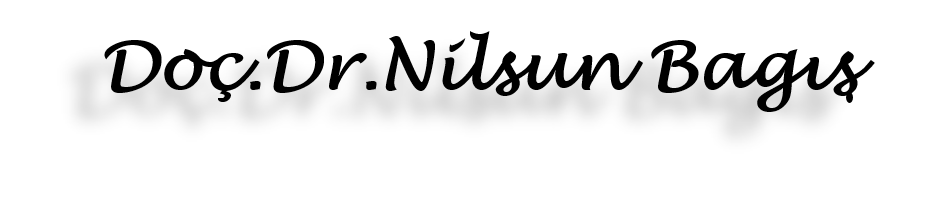 PERİODONTAL TEDAVİDE HASTA&HEKİM iLİŞKİSİ
24
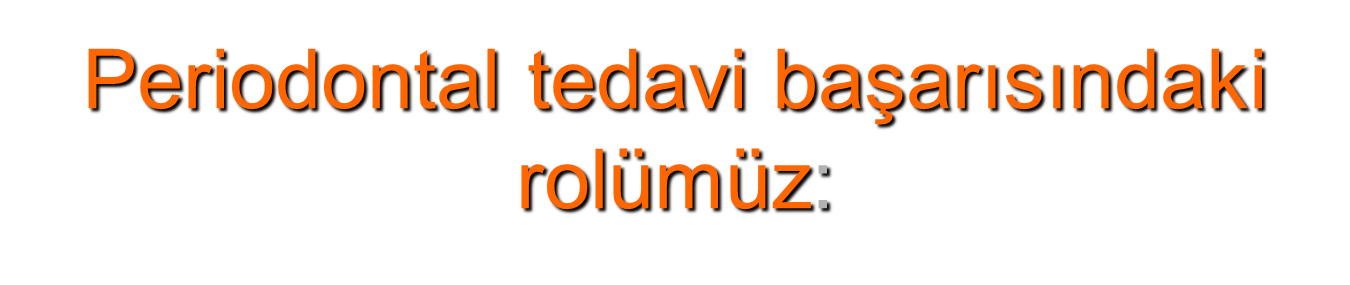 Periodontal tedavi başarısında hastanın rolünü, hijyenini sağlayabilmesinin önemini hastamıza aktarmalıyız.
Periodontal tedavi sonuçları hakkında bilgiyi hastamıza vermiş olmalıyız
İdame tedavisinin önemini anlatabilmiş olmalıyız.
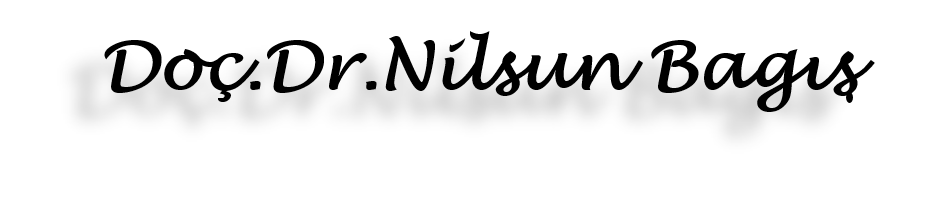 PERİODONTAL TEDAVİDE HASTA&HEKİM iLİŞKİSİ
25
Yazılı formlarla çalışmanın faydaları:
Kanuni sıkıntılarda belge olarak
Alternatif tedavilerin hastaya sunulduğunu ancak implant tedavisinin/ periodontal cerrahinin hastanın ve hekimin ortak kararı olduğunun delili
Kolayca unutulabilecek bilgilerin sadece sözlerle değil yazılı olarak kalmasını da sağlar.
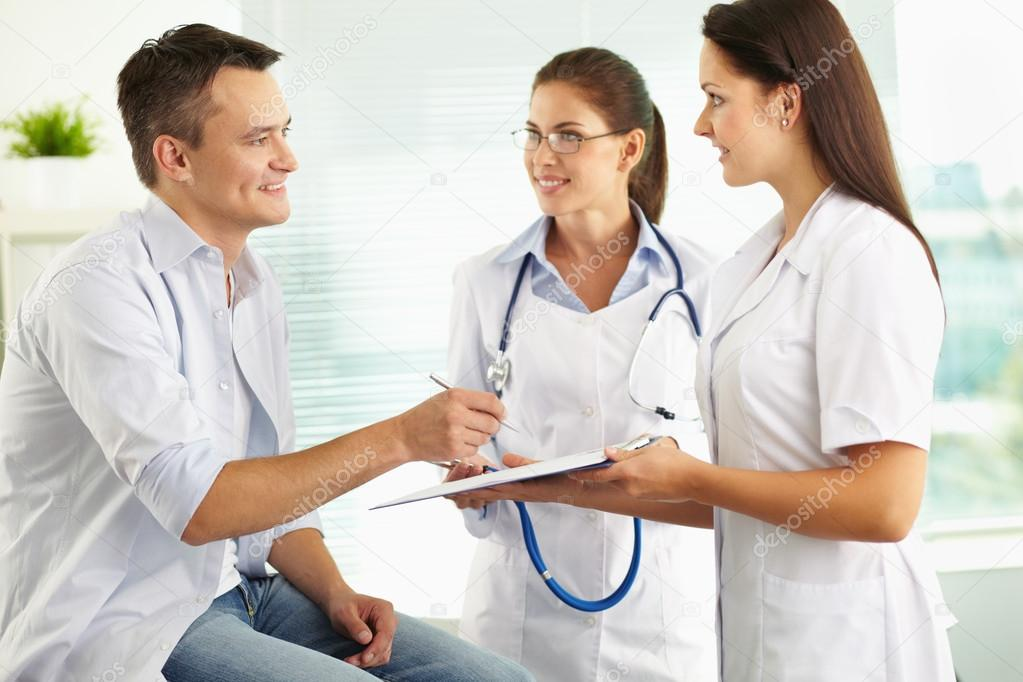 «söz uçar, yazı kalır»
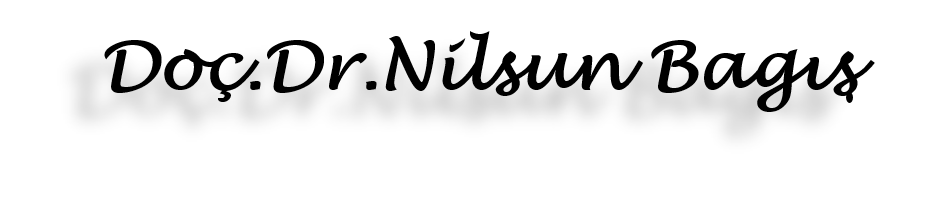 PERİODONTAL TEDAVİDE HASTA&HEKİM iLİŞKİSİ
26
Yapılan tedavinin başarısı :
İyi hekimliğin yanı sıra, 
güven dolu hasta & hekim ilişkisinin  sonucudur.
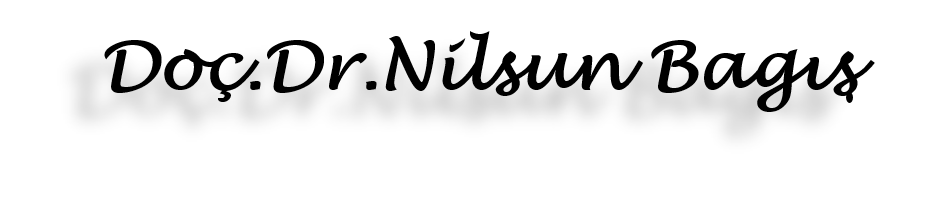 PERİODONTAL TEDAVİDE HASTA&HEKİM iLİŞKİSİ
27
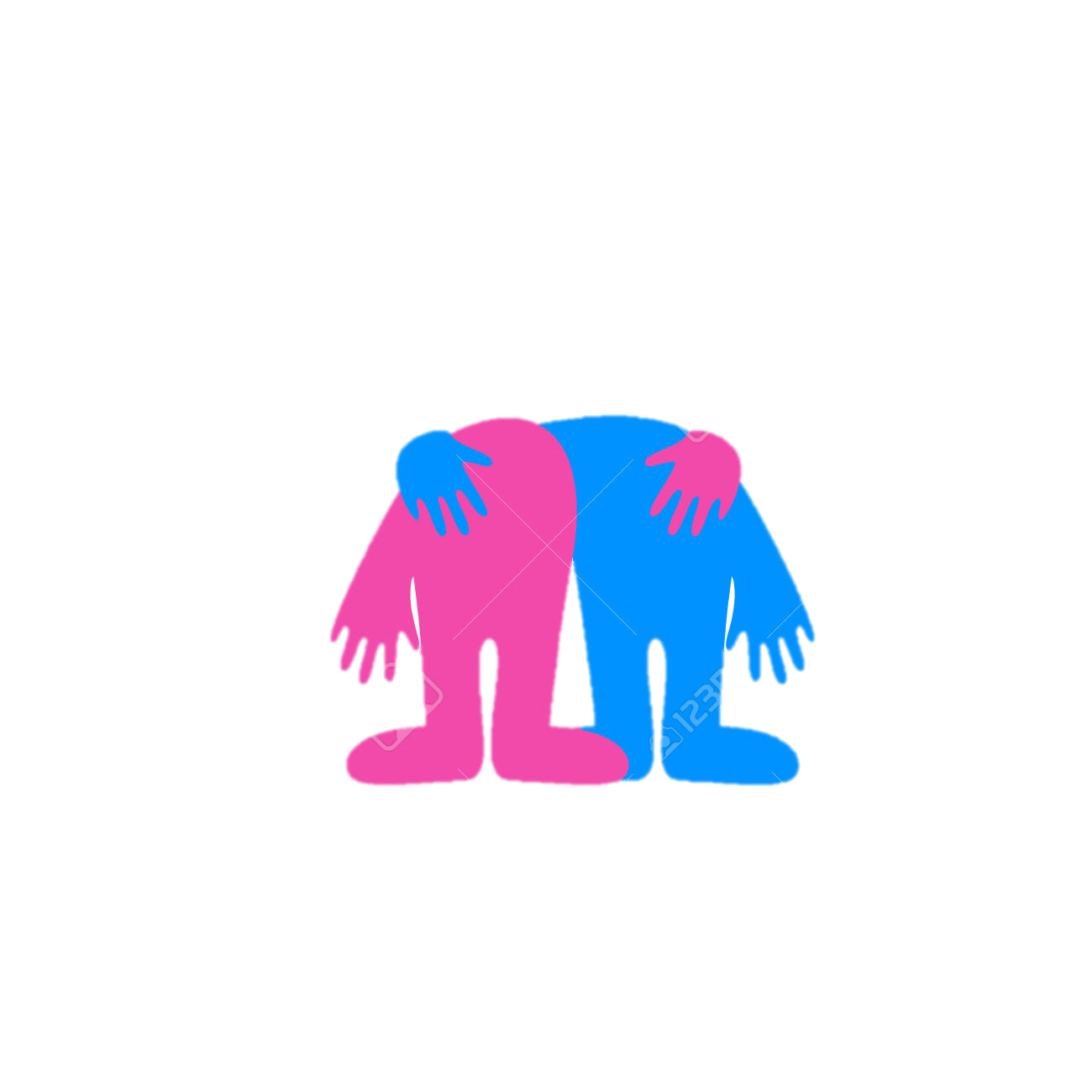 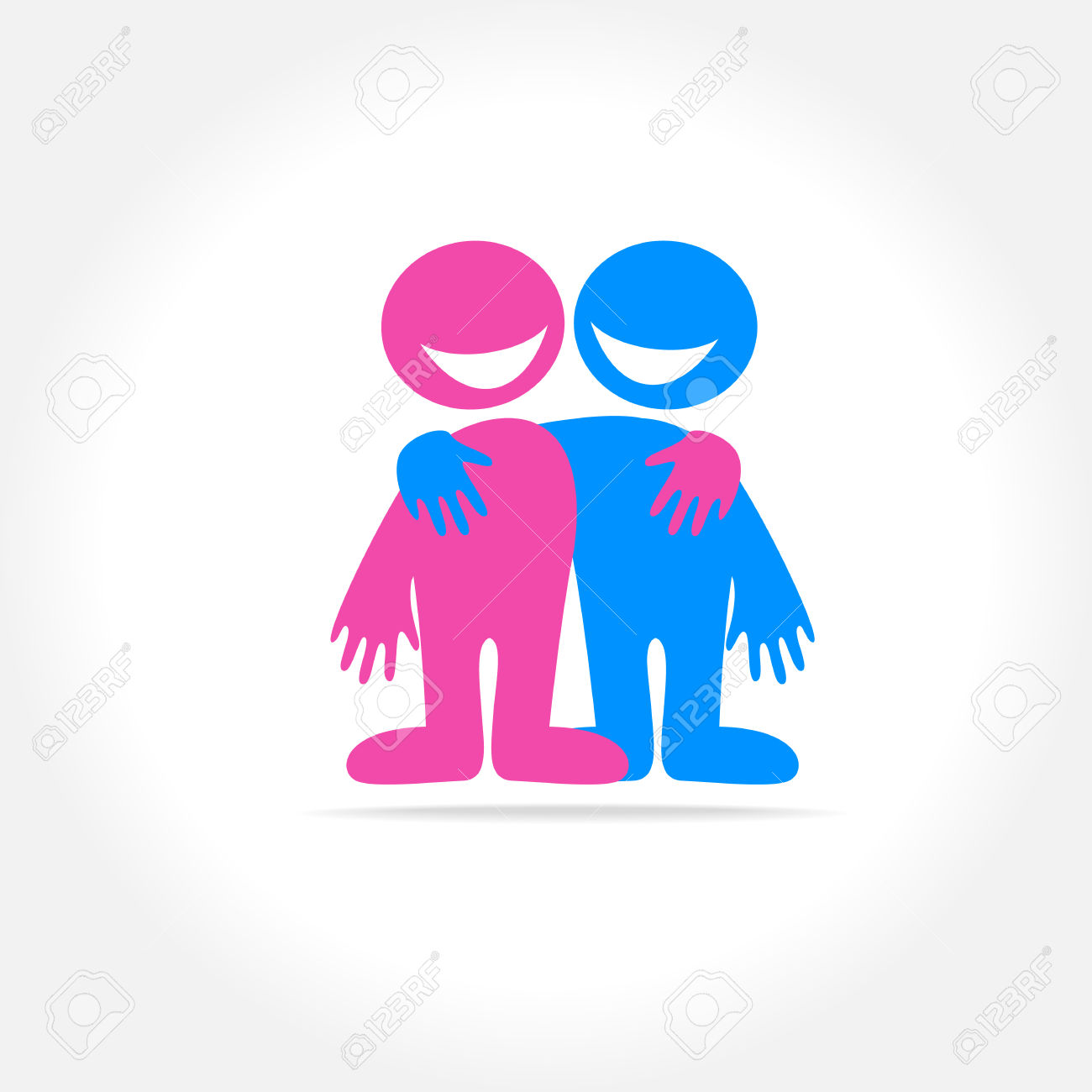 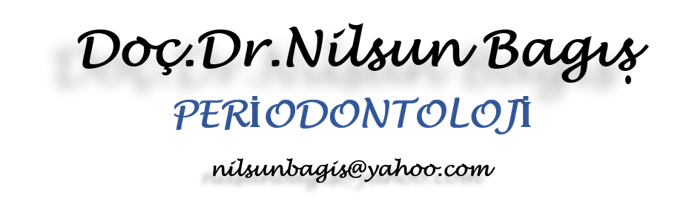